Виртуальный зоопарк
Приморский край

Автор презентации:
Понасенко К.Ф.
Павильон № 1. Террариум с насекомыми
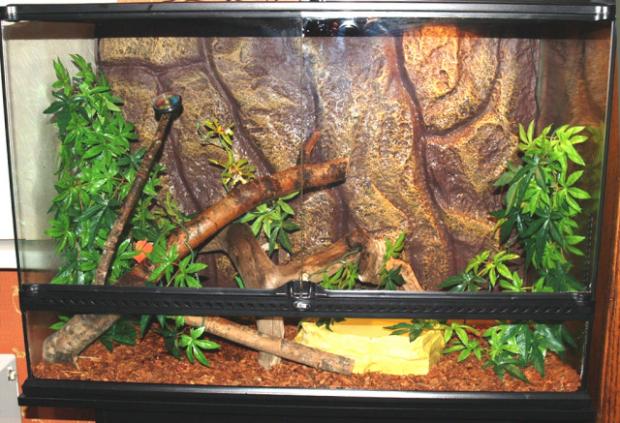 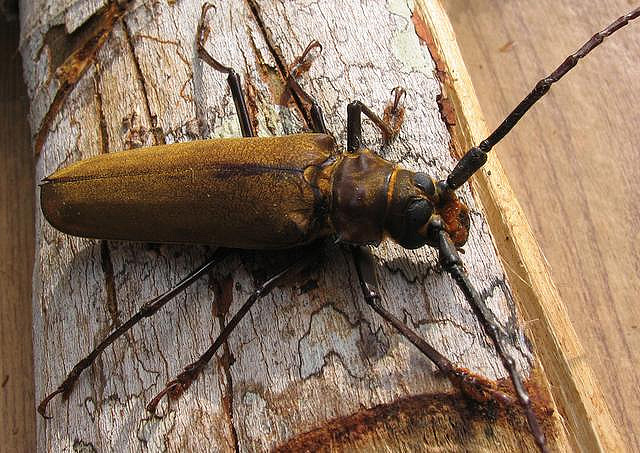 Реликтовый дровосек
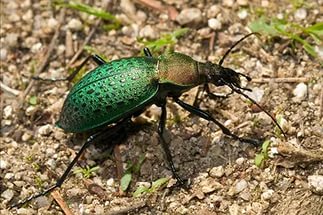 Жужелица Шренка
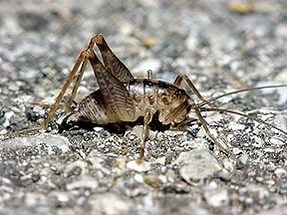 Пещерный кузнечик
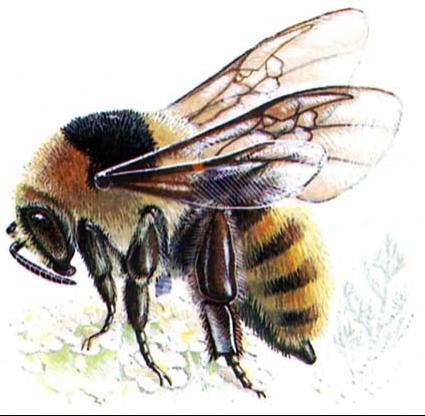 Шмель-отшельник
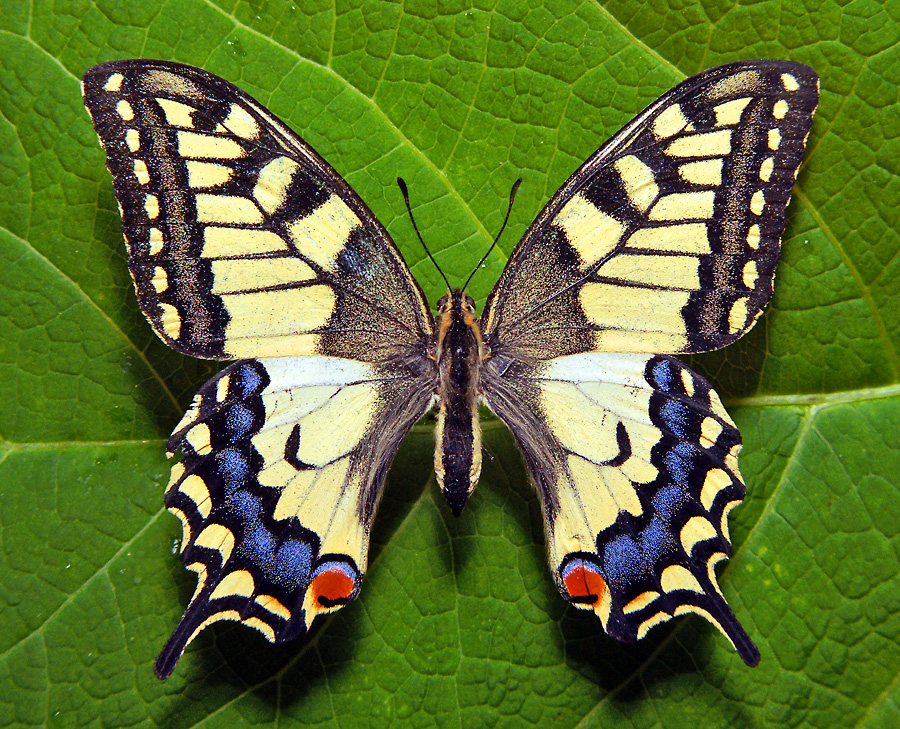 Бабочка Махаон
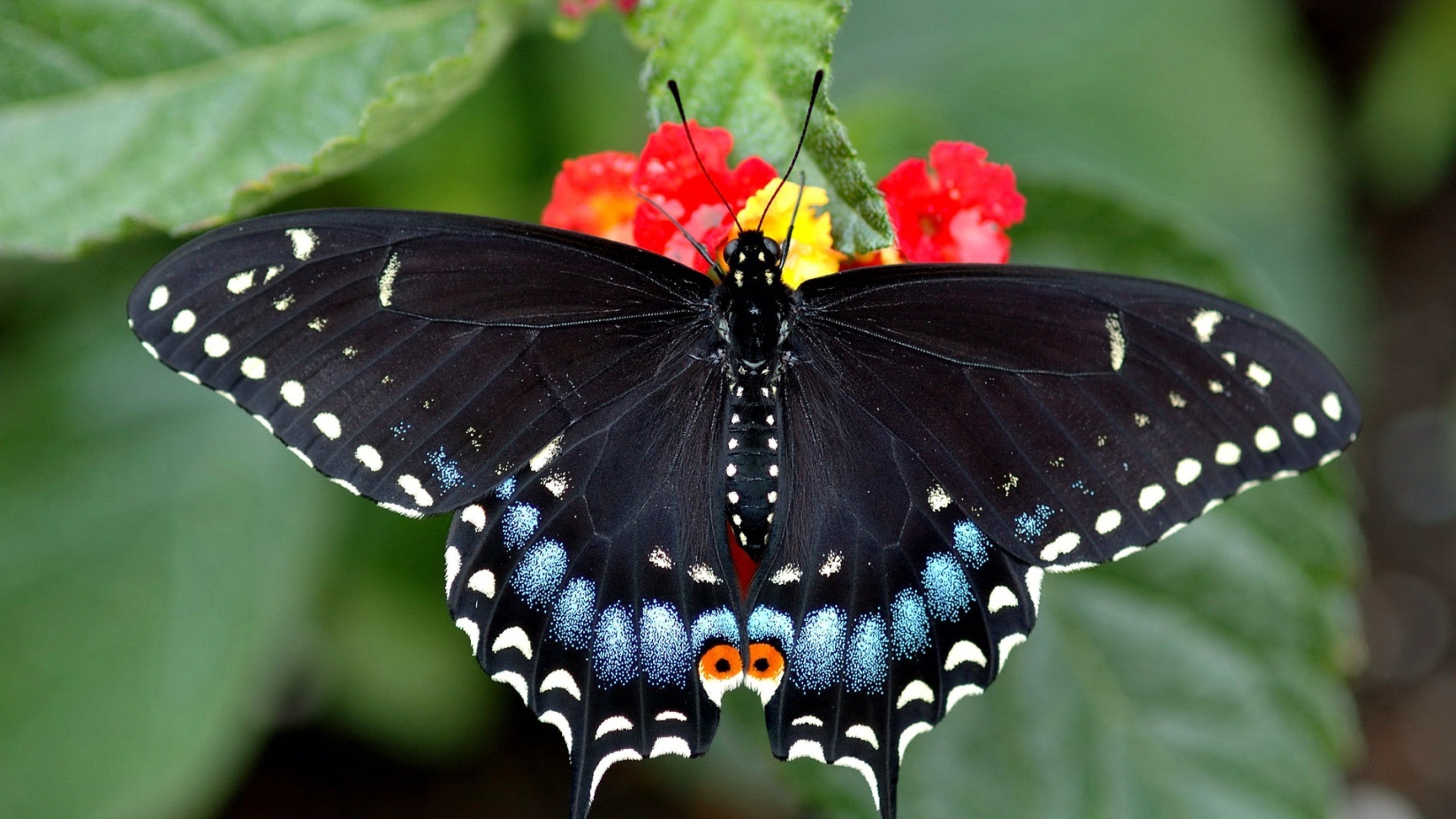 Павильон № 2. «Мир птиц».
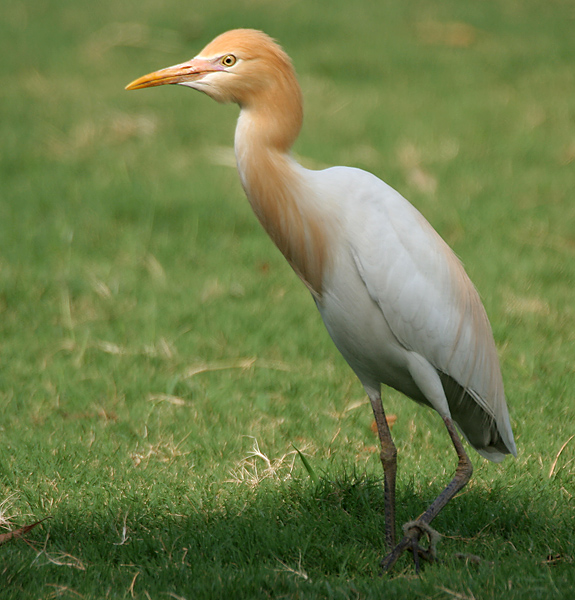 Египетская цапля
Прослушать голос
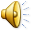 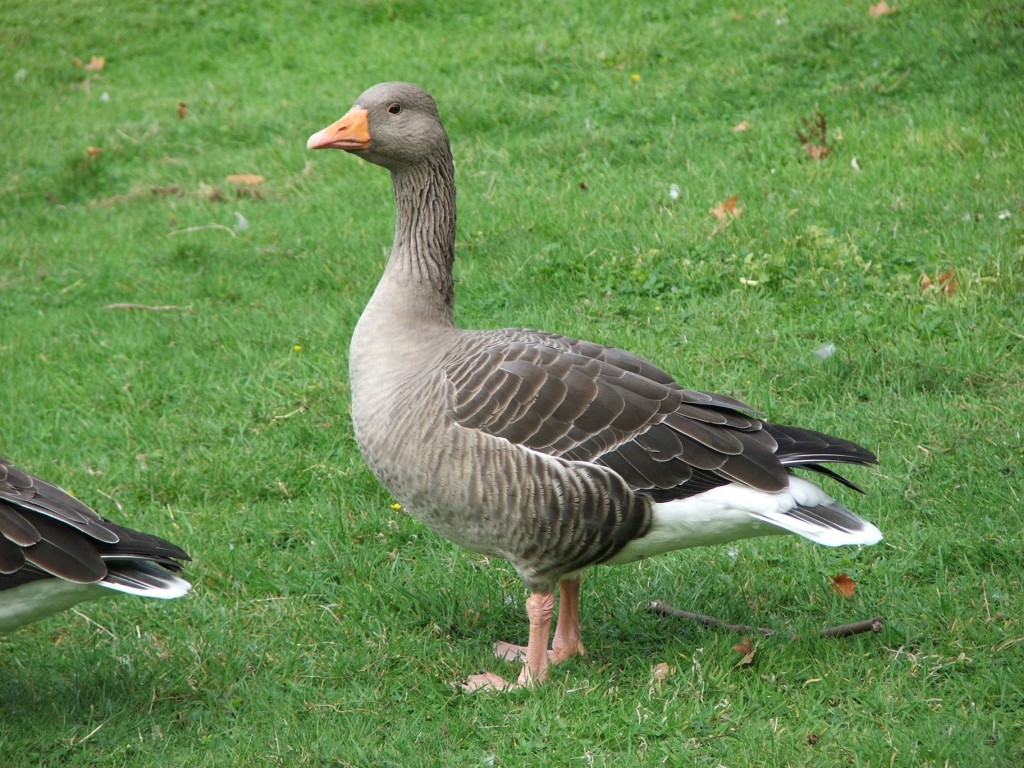 Серый гусь
Прослушать голос
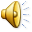 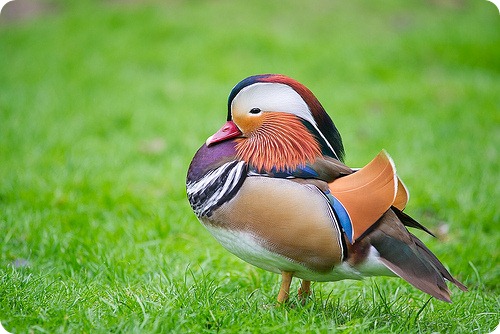 Утка мандаринка
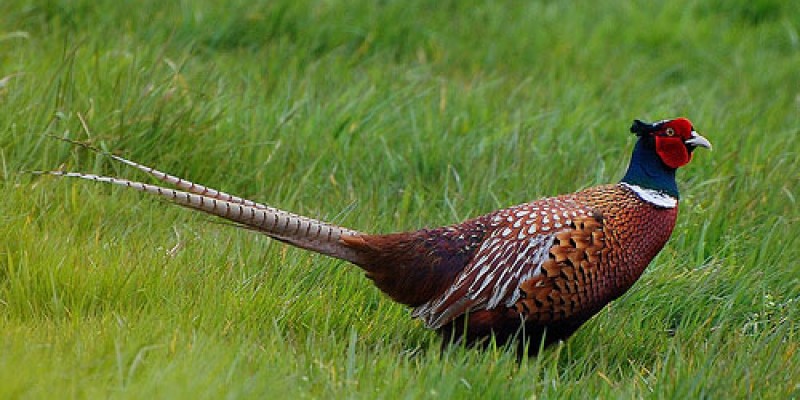 Фазан
Прослушать голос
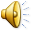 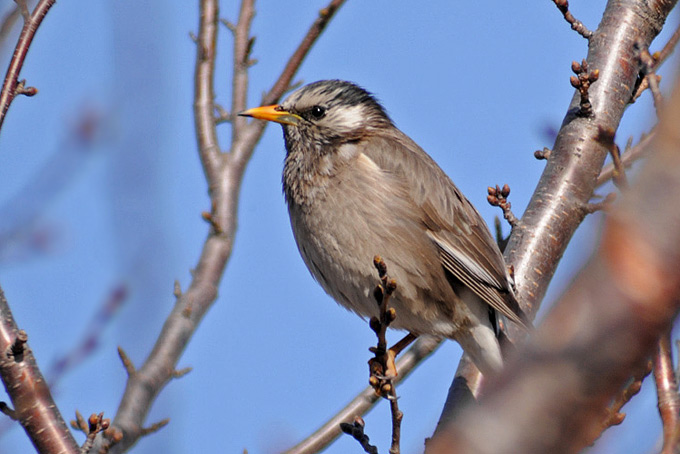 Серый скворец
Прослушать голос
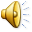 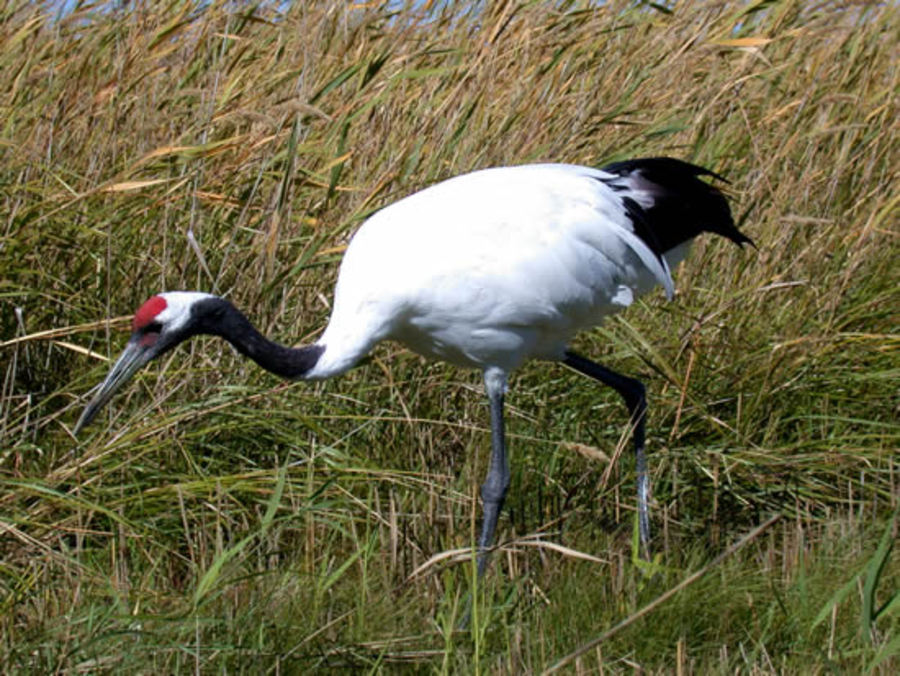 Японский журавль
Прослушать голос
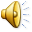 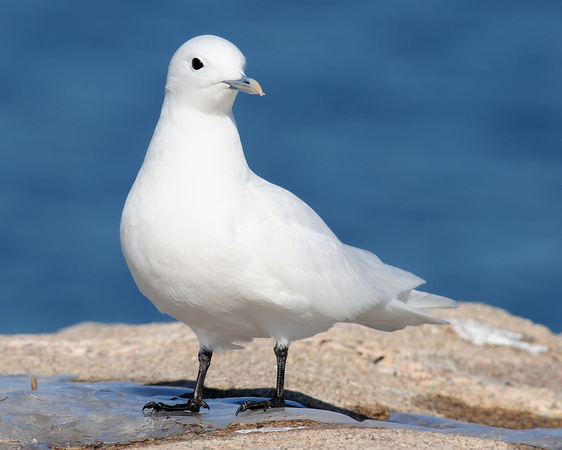 Белая чайка
Прослушать голос
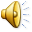 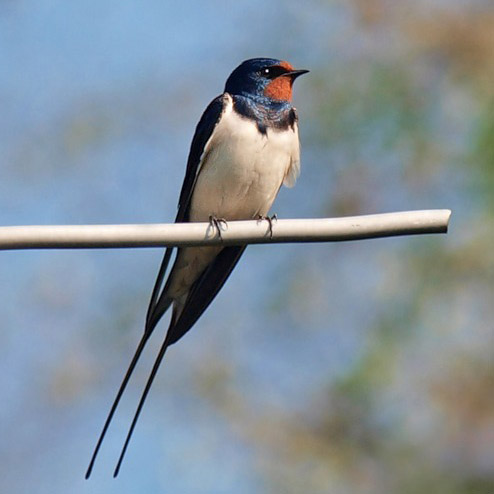 Деревенская ласточка
Прослушать голос
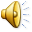 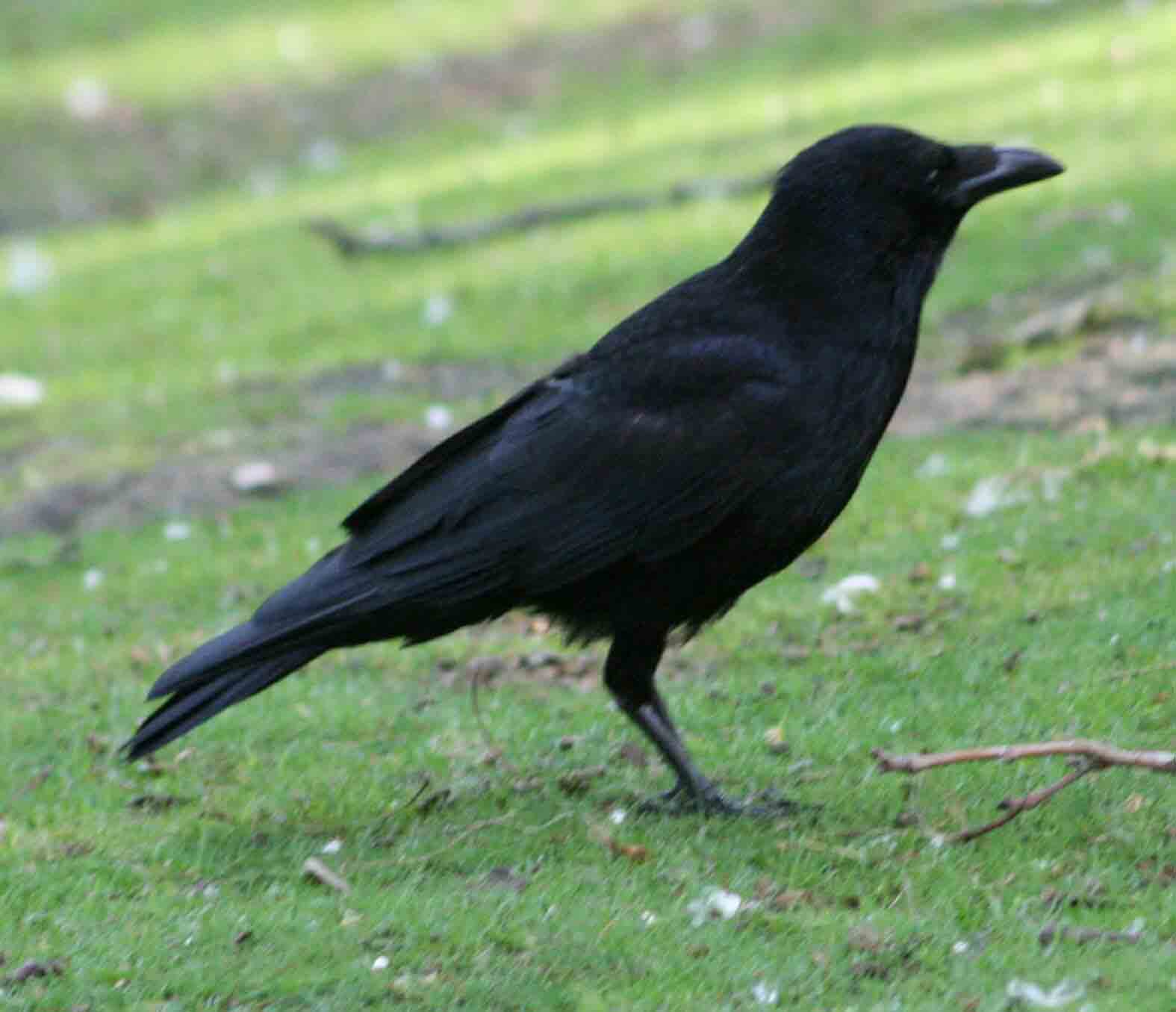 Черная ворона
Прослушать голос
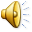 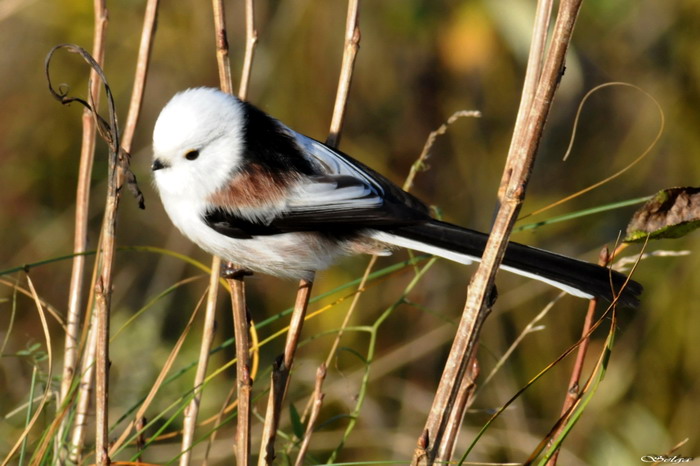 Длиннохвостая синица
Прослушать голос
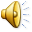 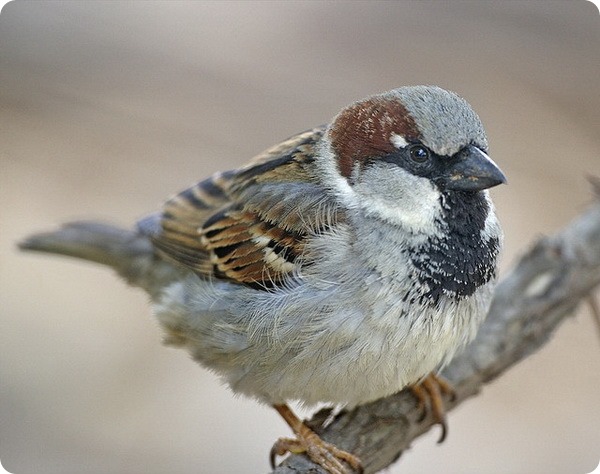 Домовой воробей
Прослушать голос
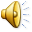 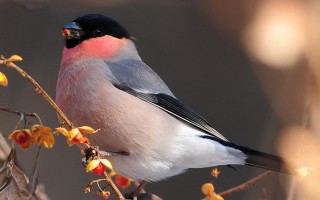 Прослушать голос
Уссурийский снегирь
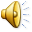 Павильон № 3. Аквариум с морскими обитателями.
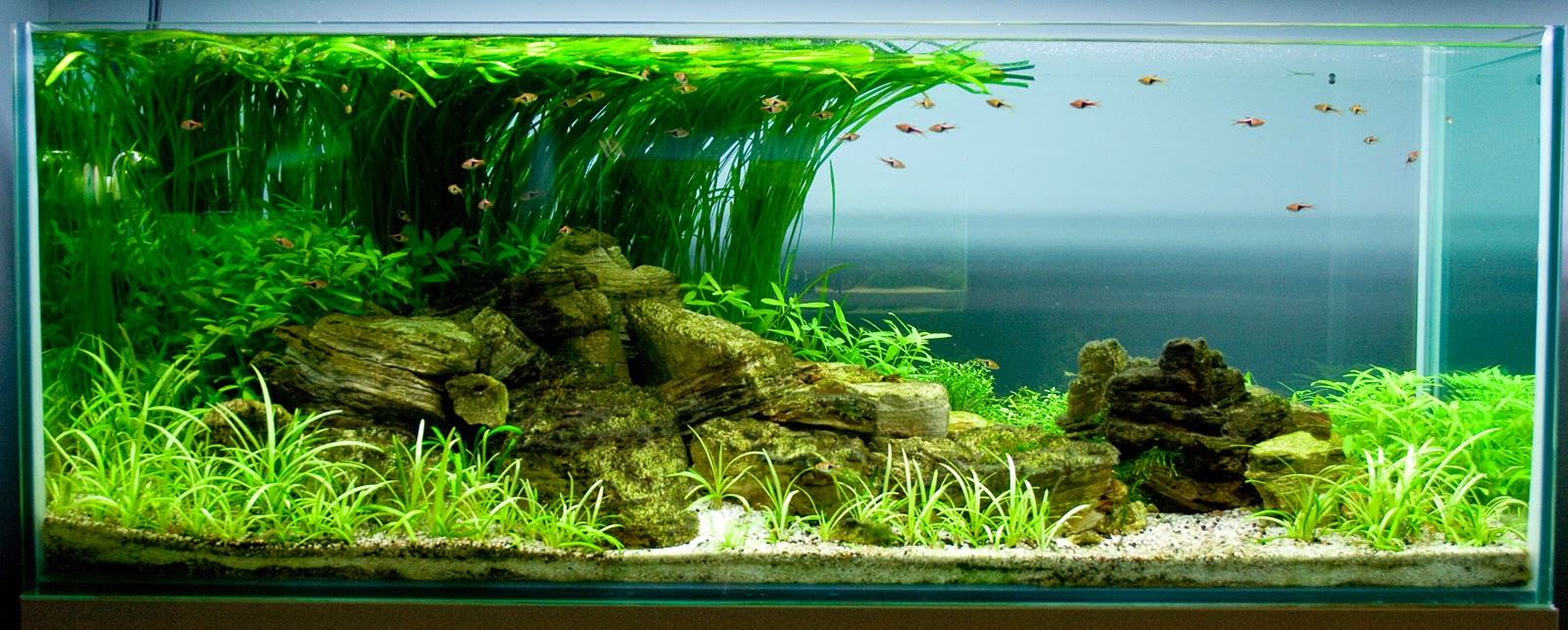 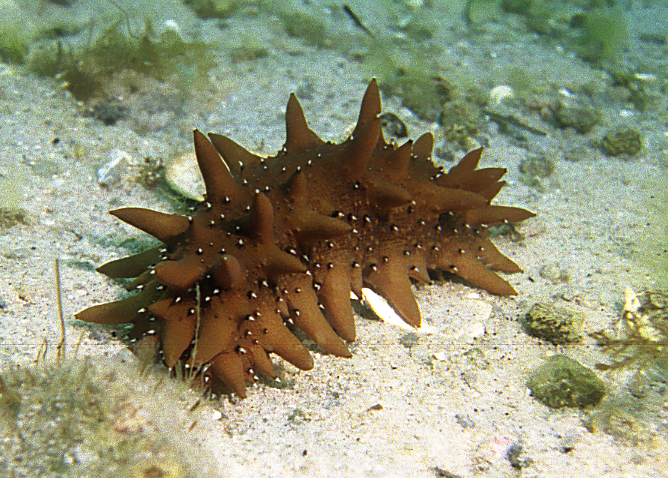 Трепанг
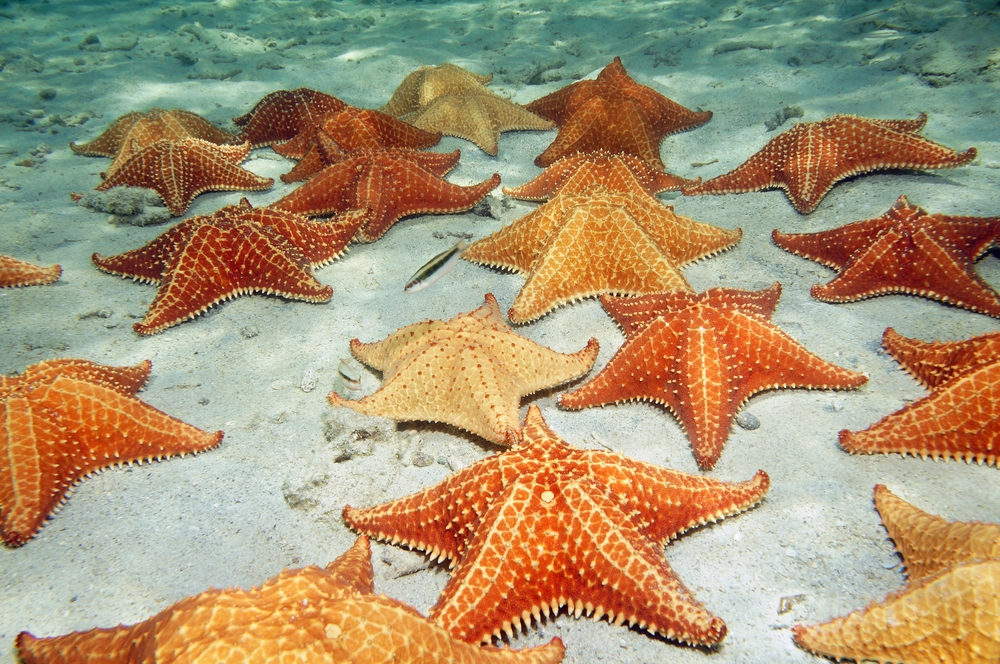 Морская звезда
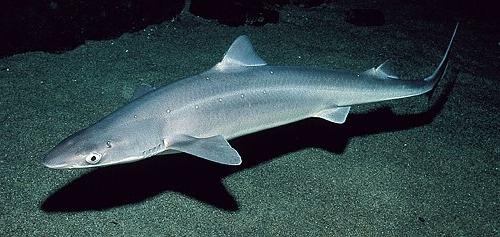 Акула катран
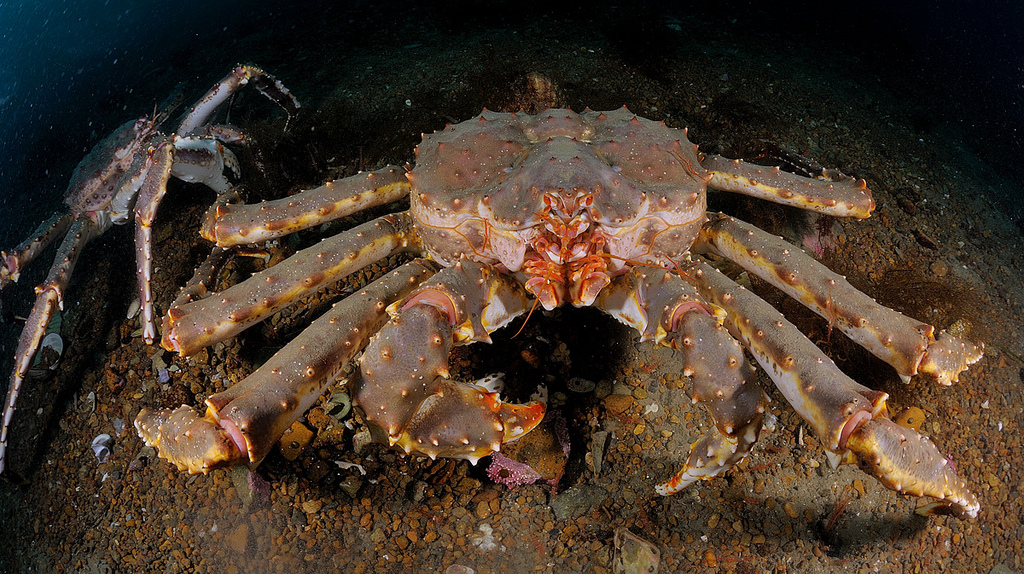 Камчатский 
краб
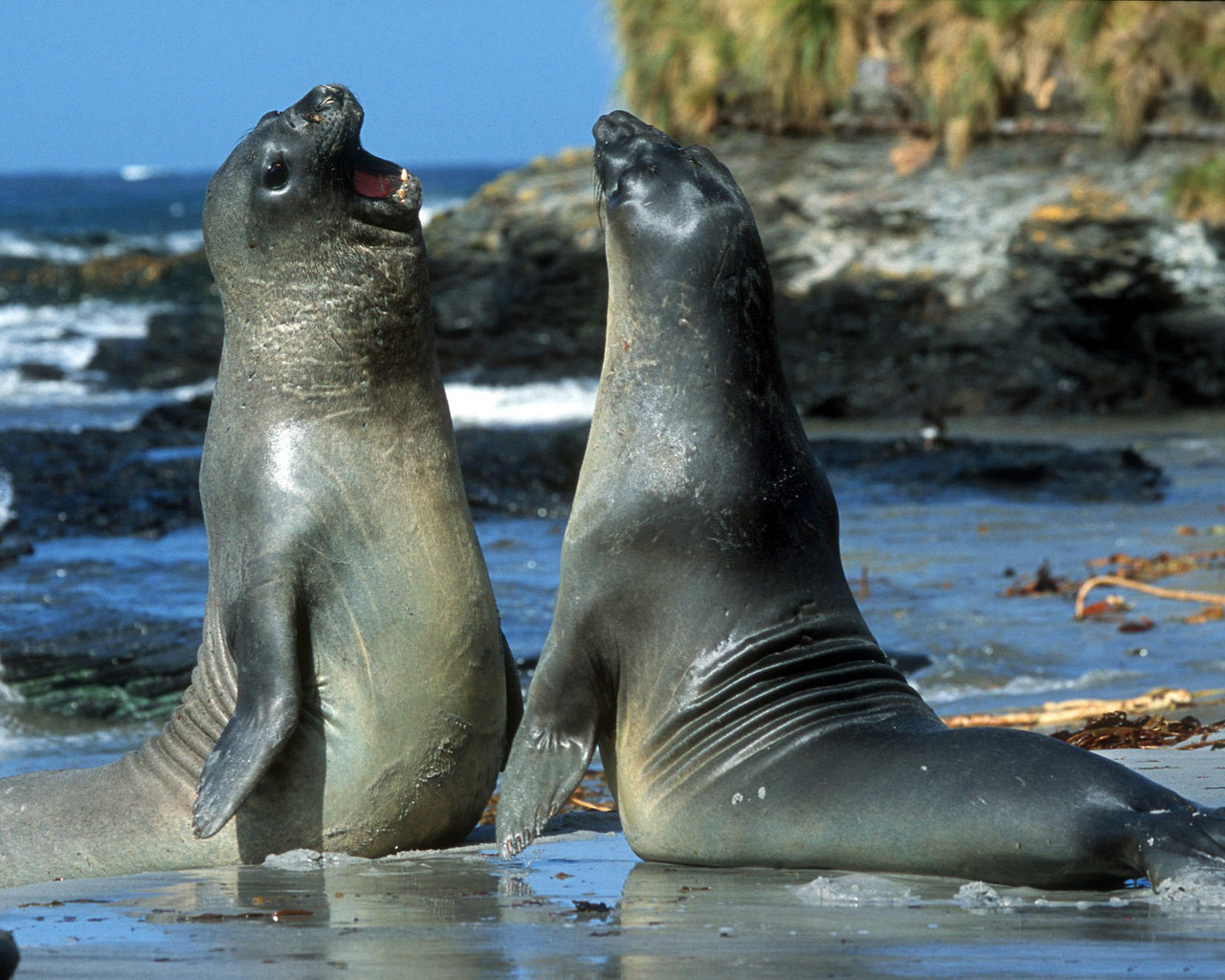 Северные морские котики
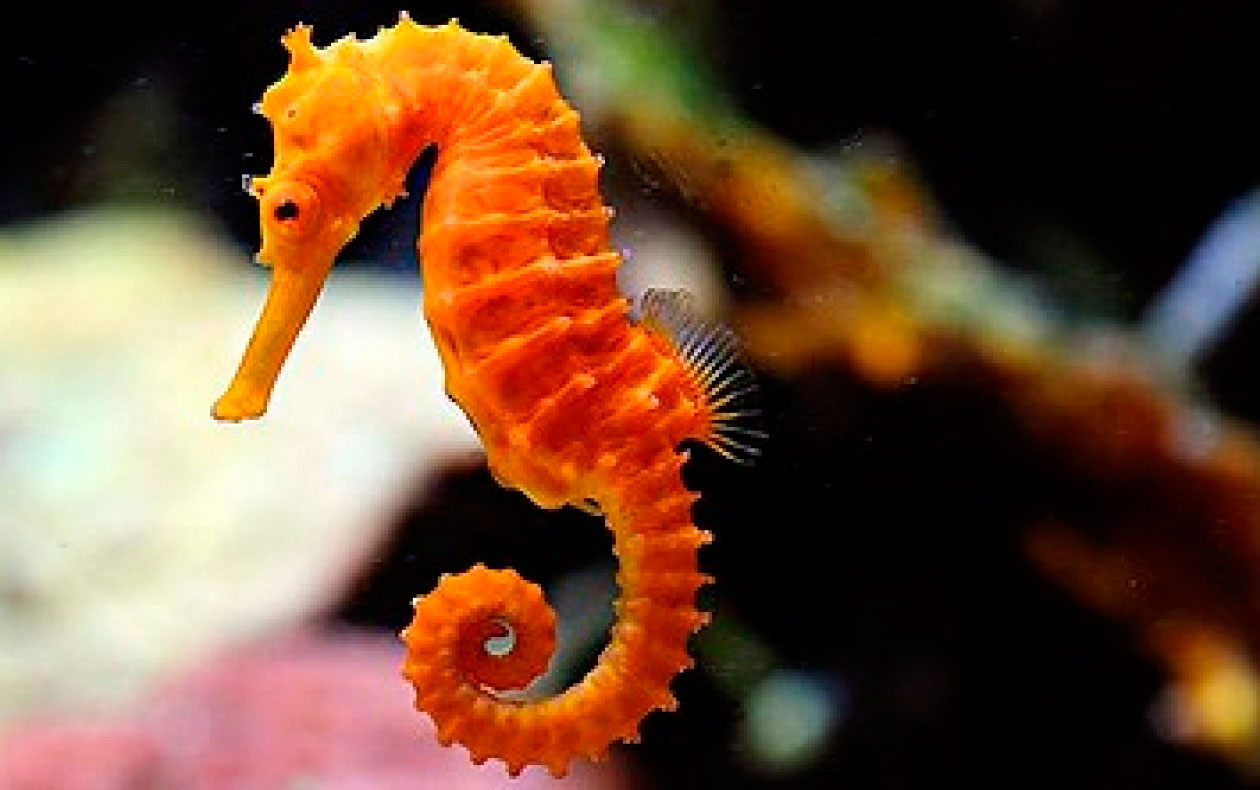 Морской конек
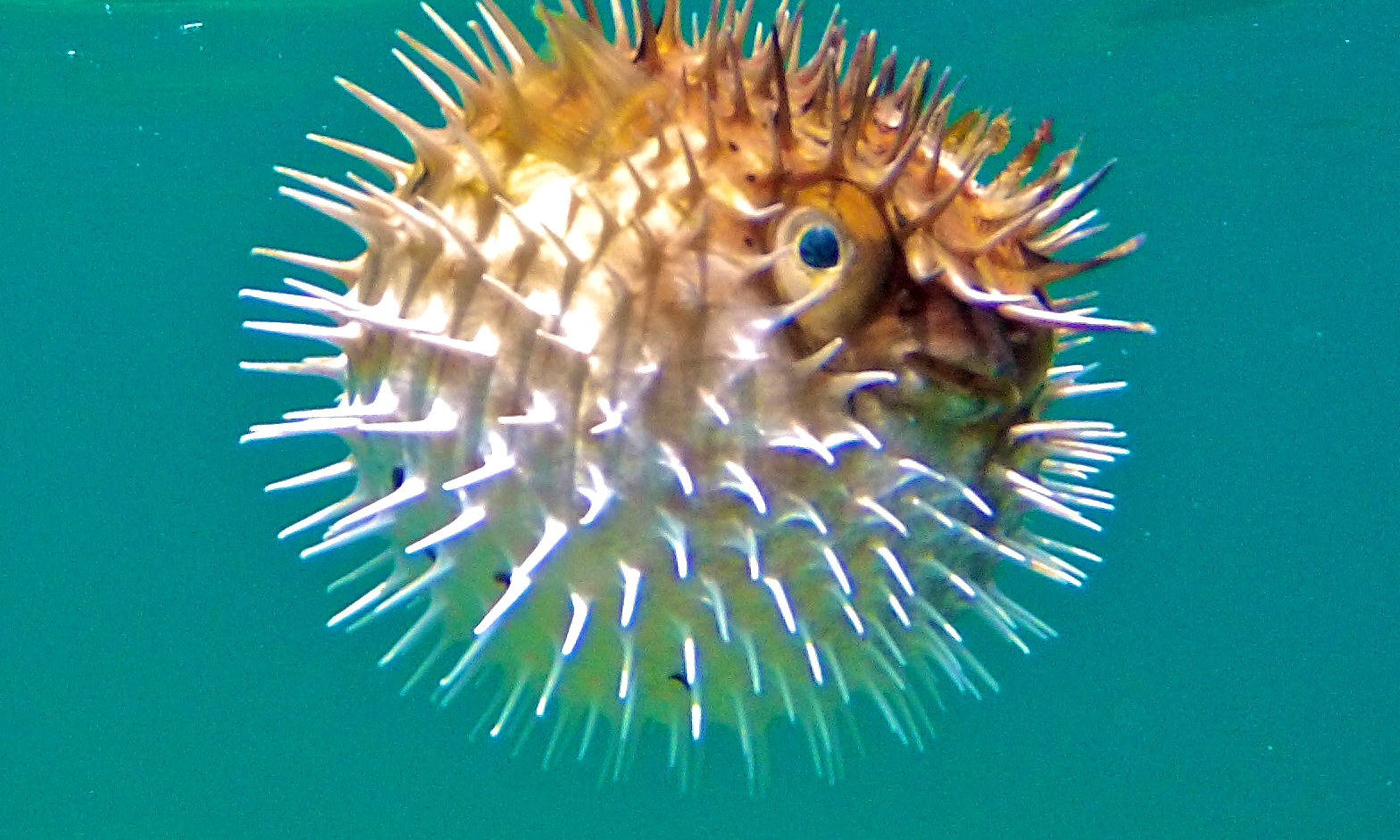 Рыба-еж
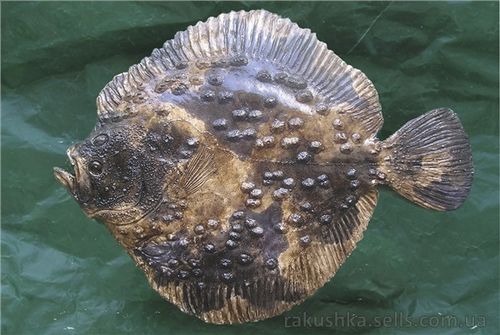 Камбала
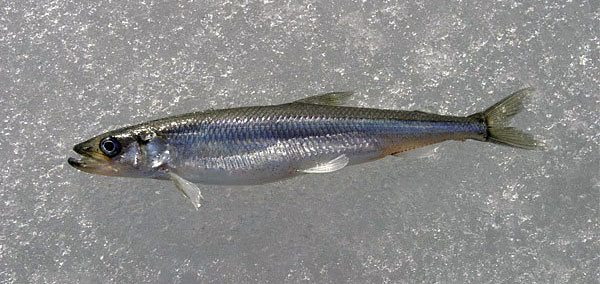 Корюшка
Вольер с дикими животными.
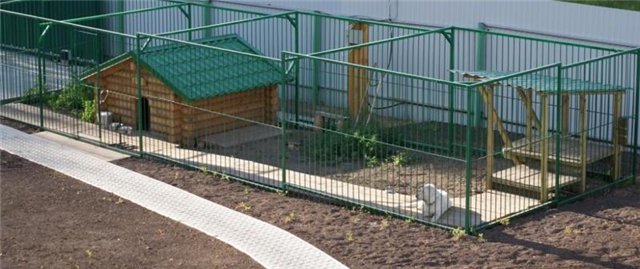 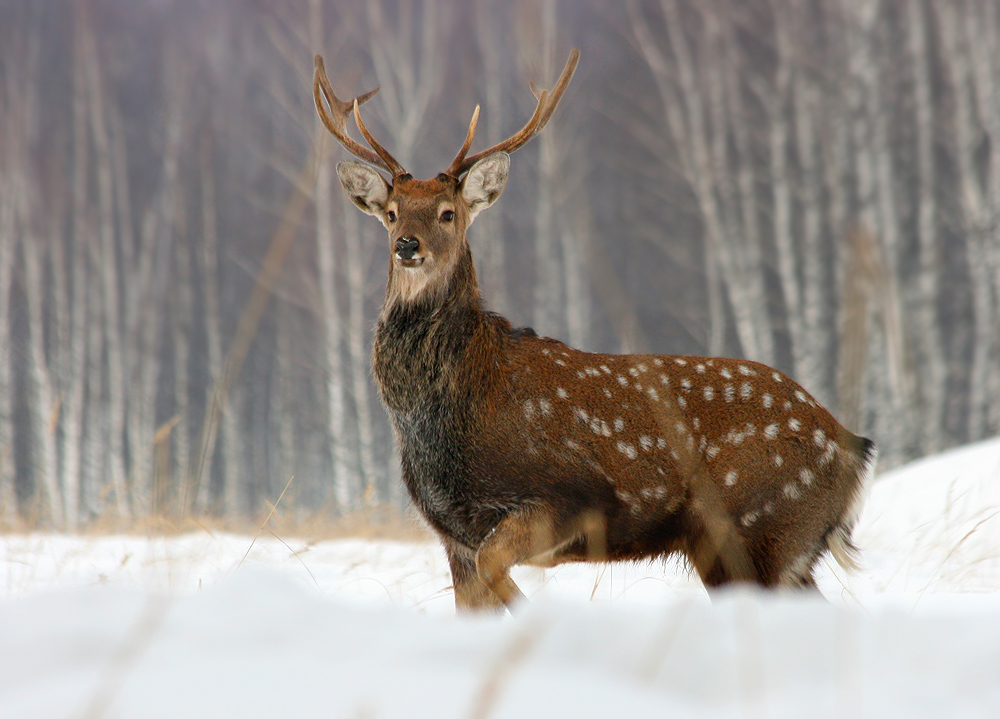 Пятнистый олень
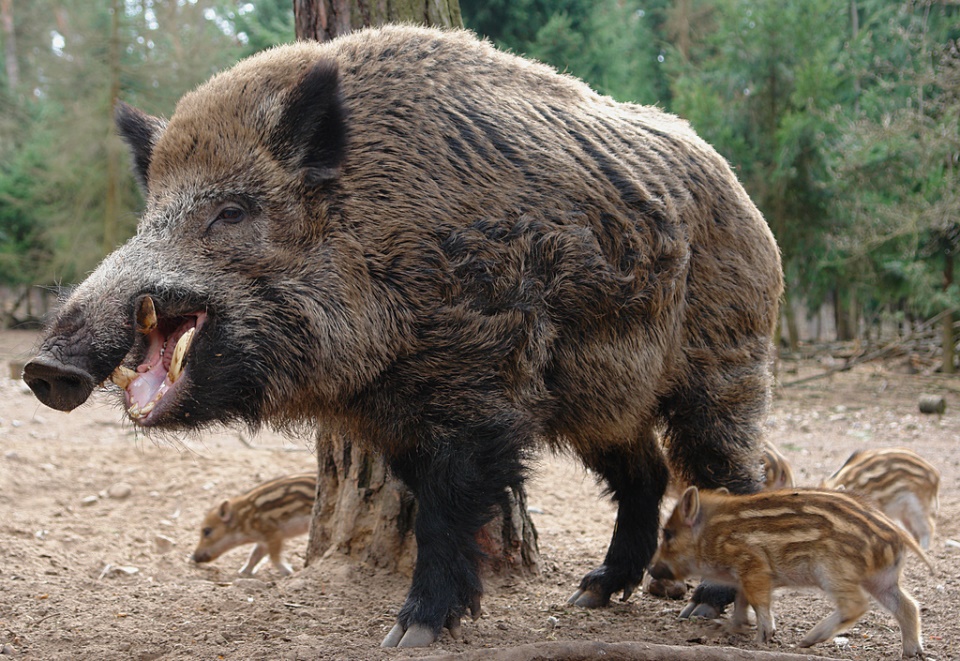 Дикий кабан
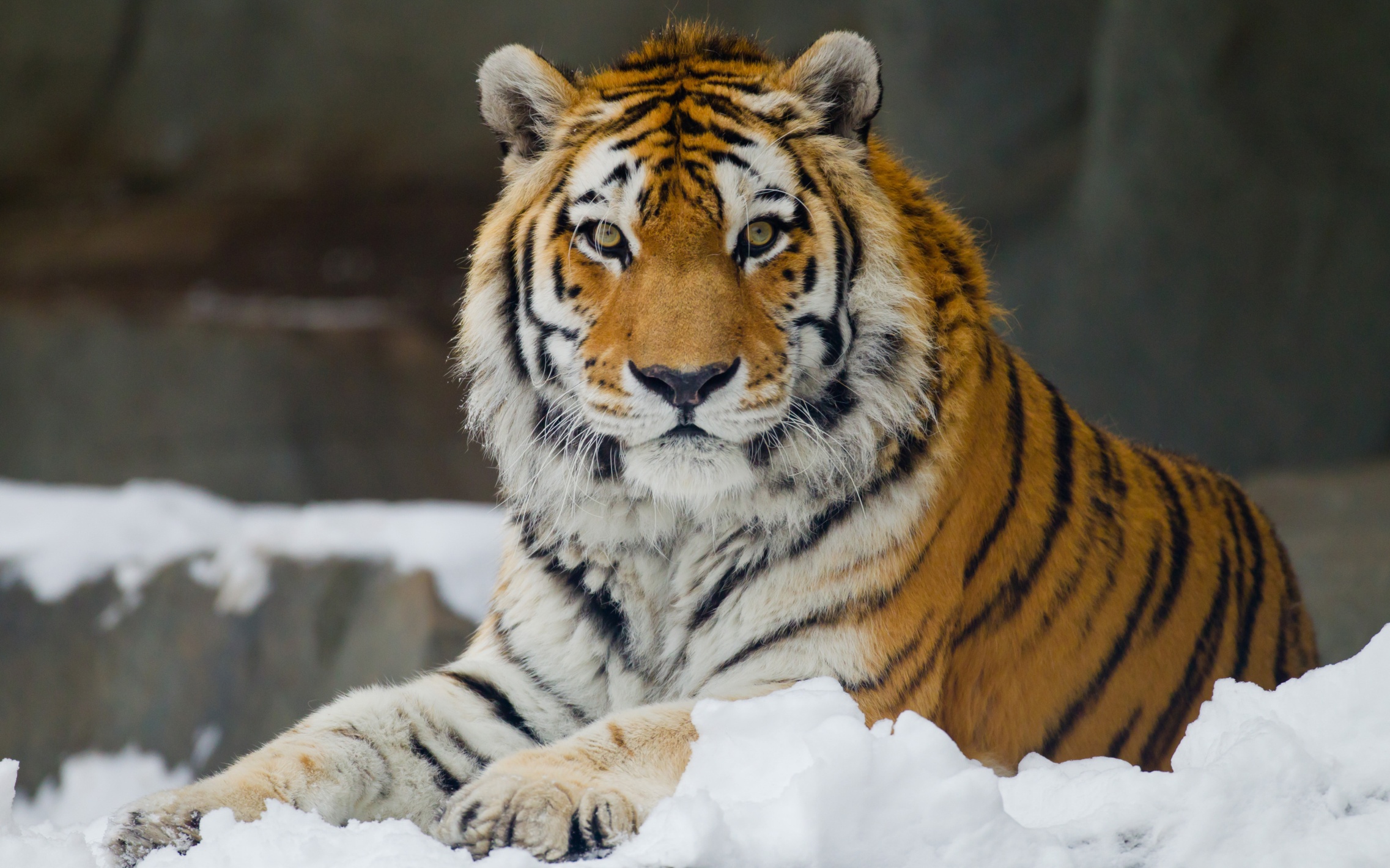 Амурский тигр
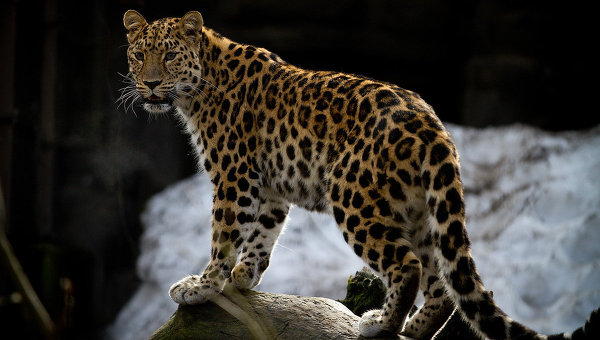 Дальневосточный 
леопард
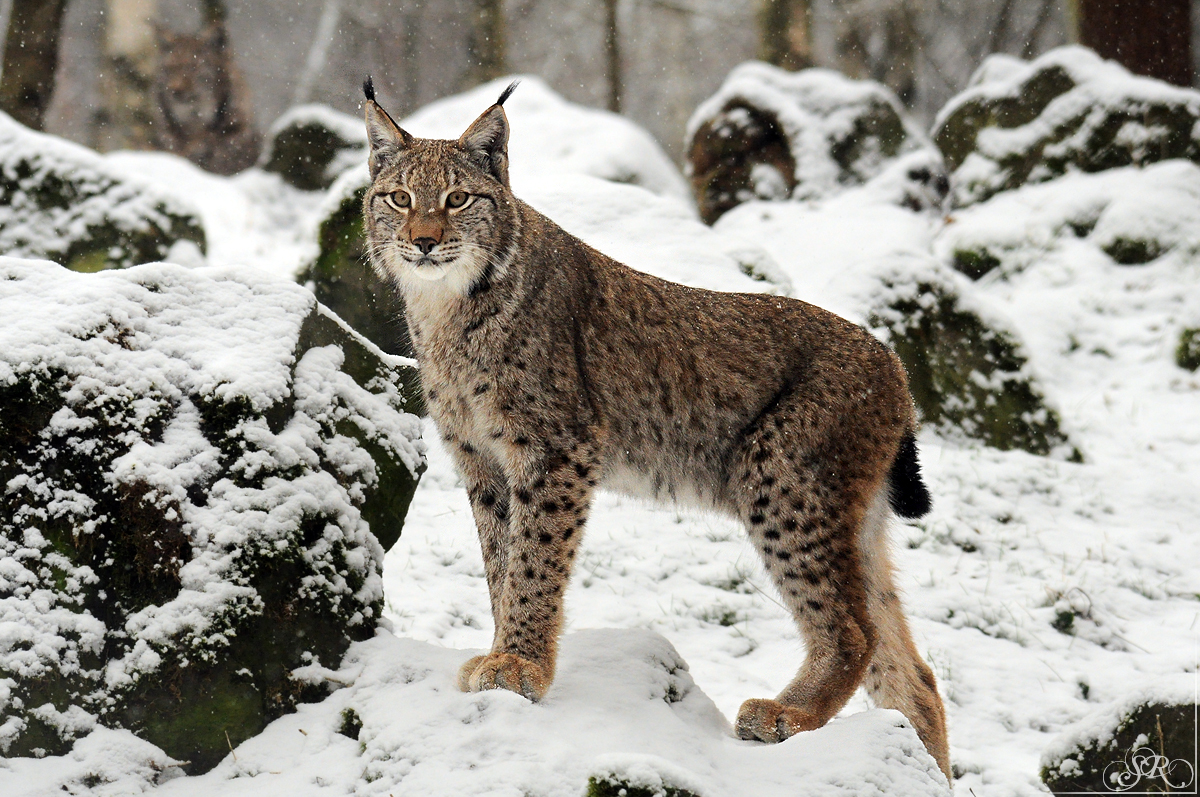 Рысь
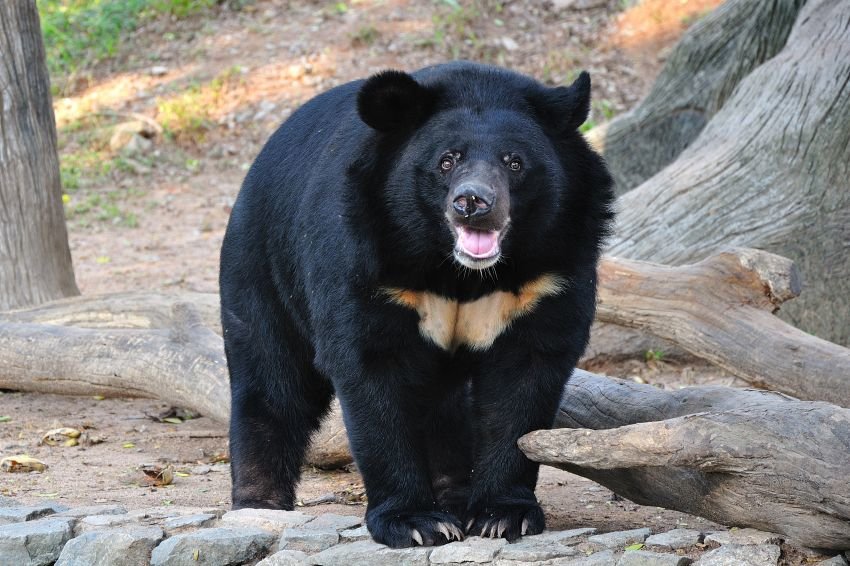 Гималайский медведь
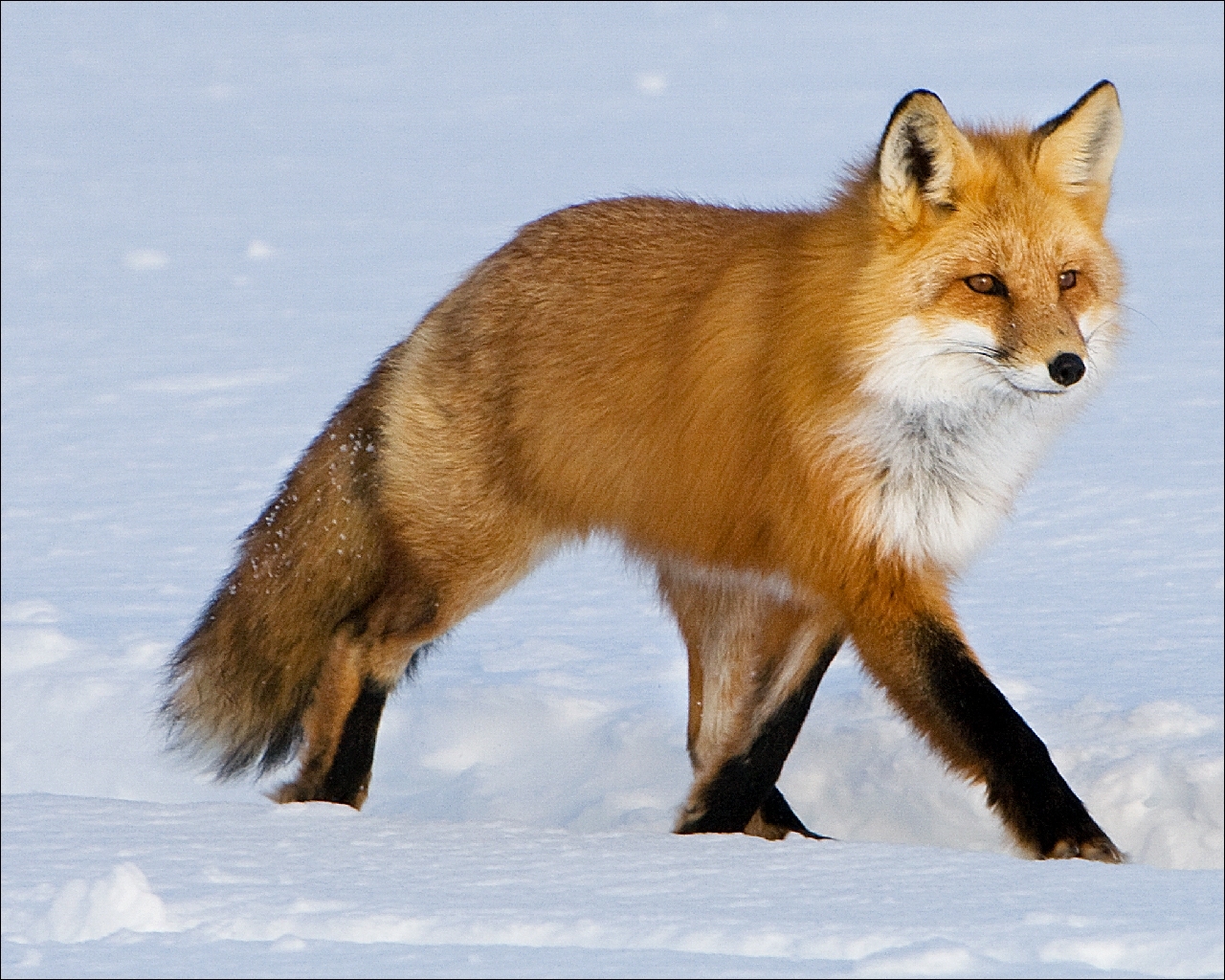 Лисица
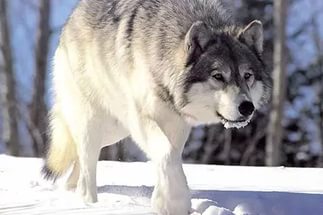 Волк